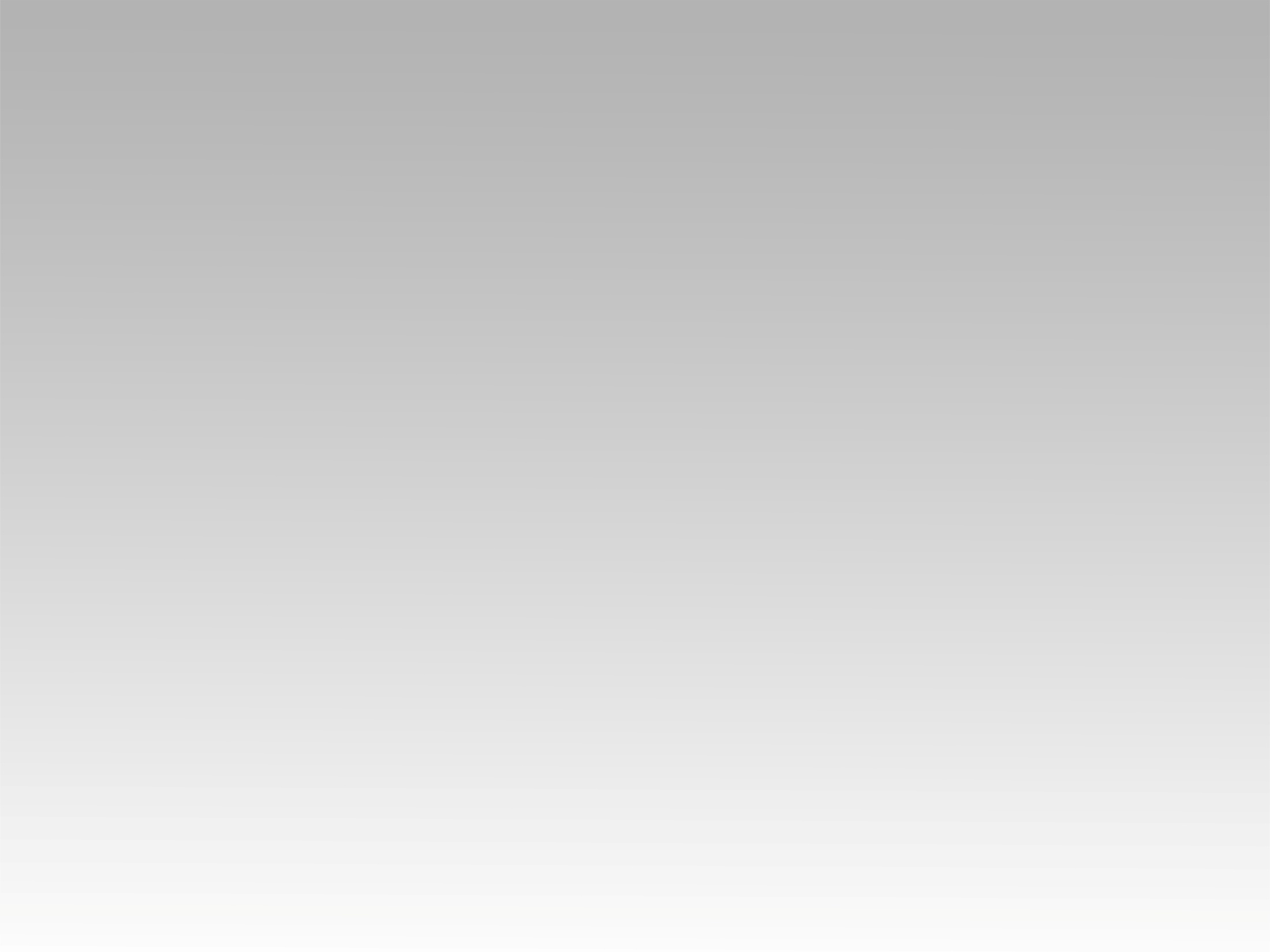 ترنيـمــة
أرفع يداي عالياً لله
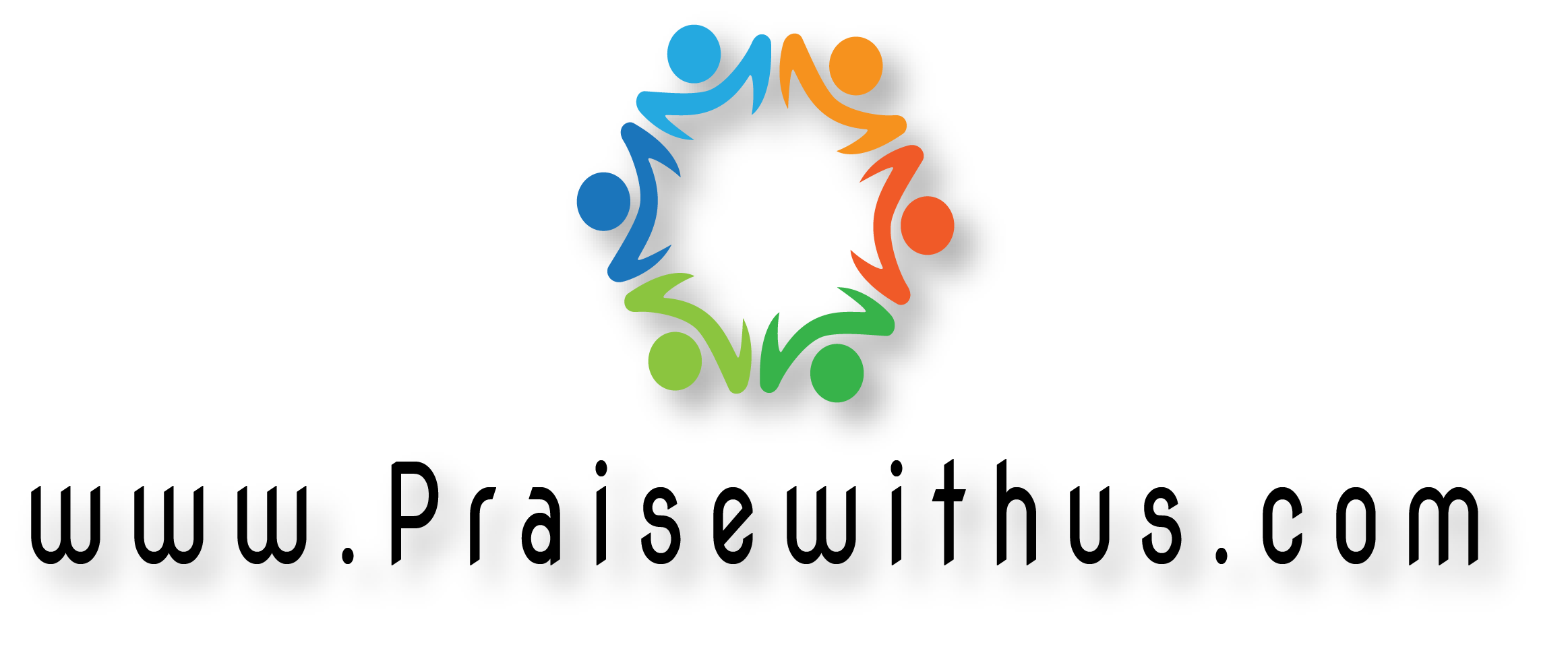 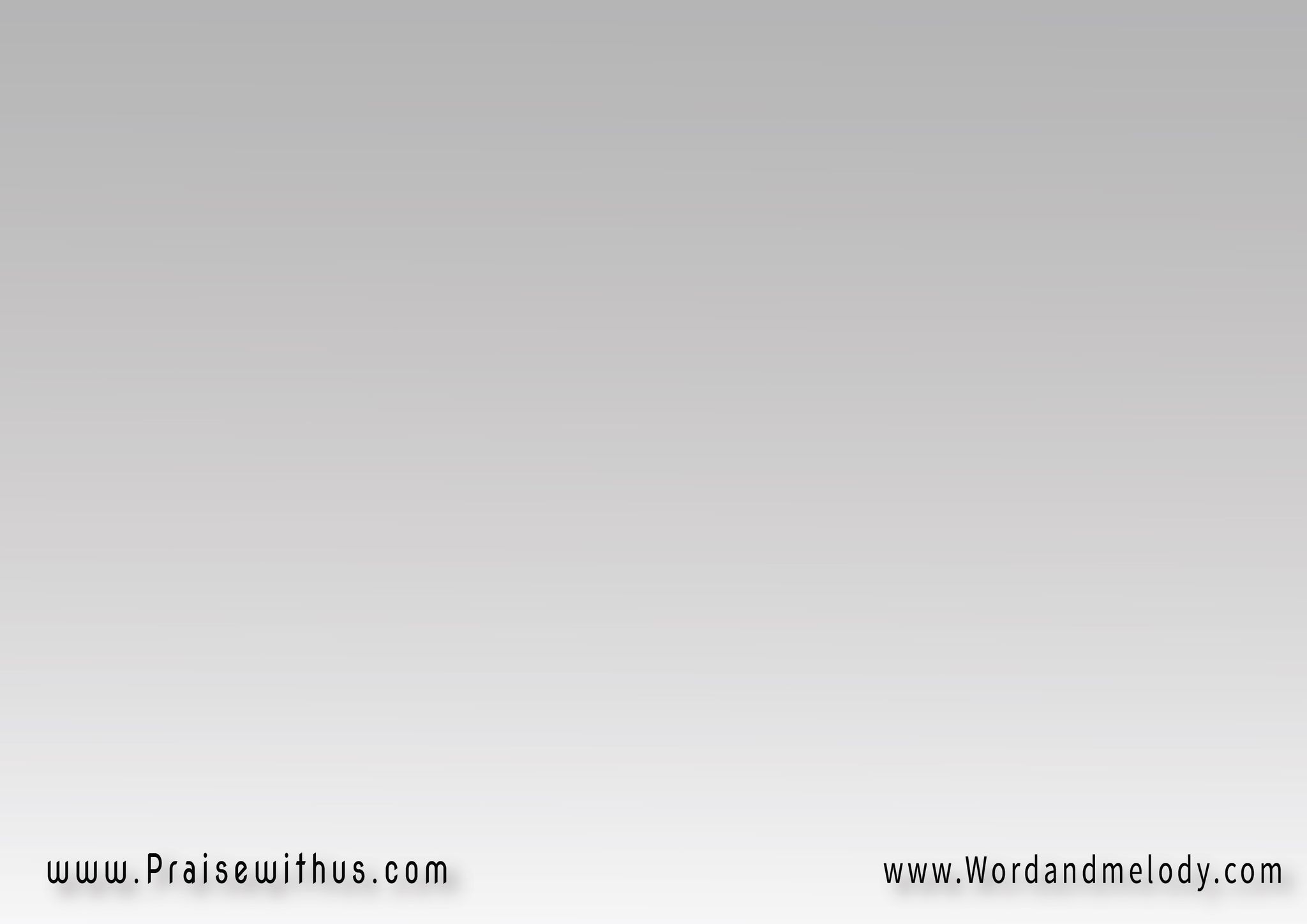 أرفع يداي عالياً للهالذي له تسبيحيأفتح كل قلبي لربيالذي له تسبيحي
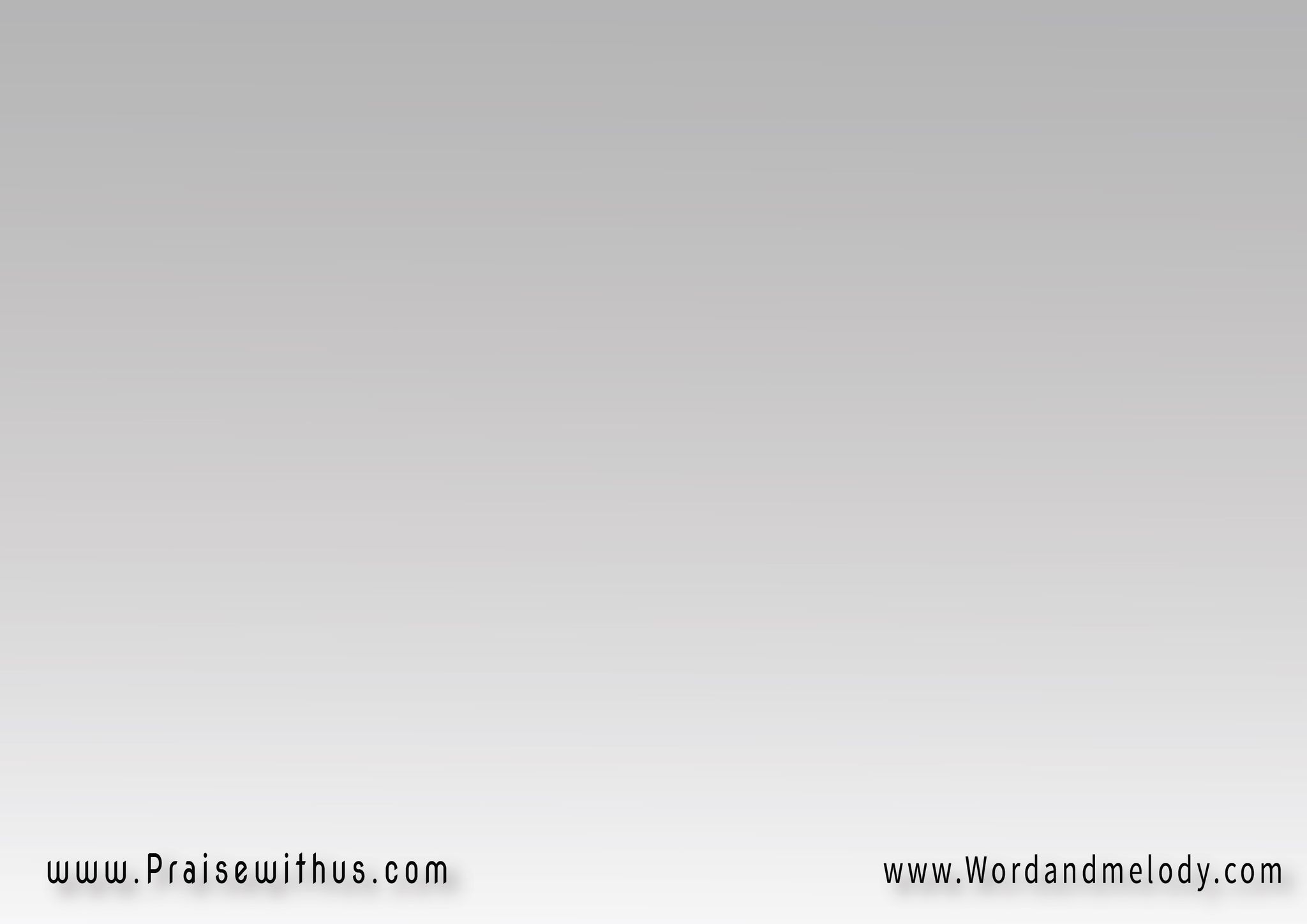 جمال بدل الرمادأفراح بدل النواحتسبيح بدل اليأسألبسني ثياب الخلاص
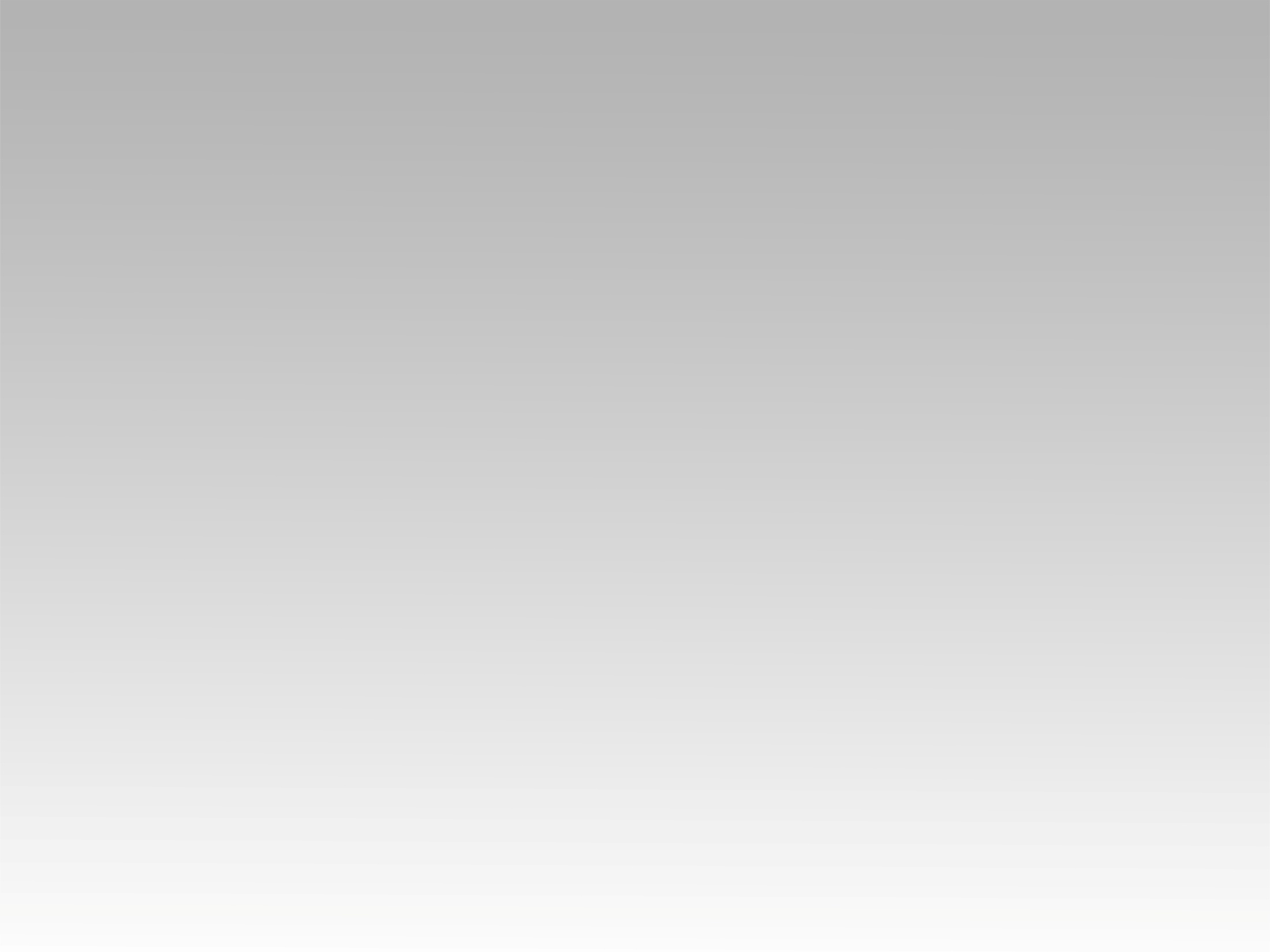 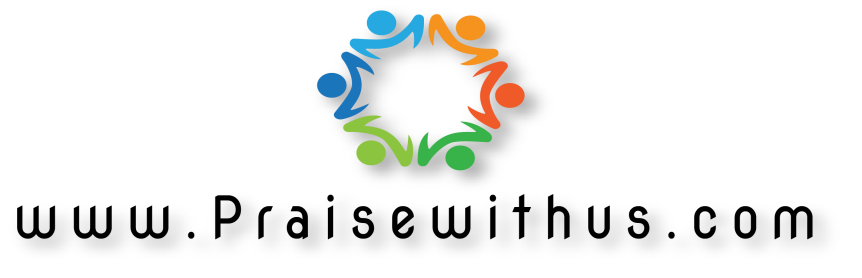